Impact of raft association of NF155 on the inflammatory response of microglial cells
Background
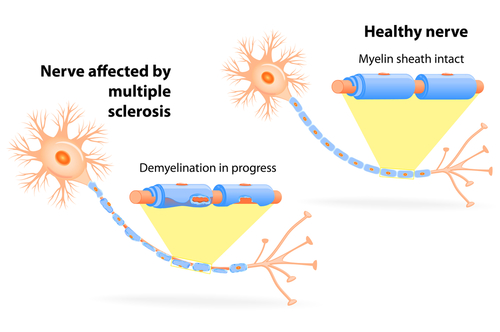 MS is a neurodegenerative disease that effects more than 2.3 million people worldwide.  Which is characterized by the loss of myelin on the axons of the CNS
Bionews Texas
Background
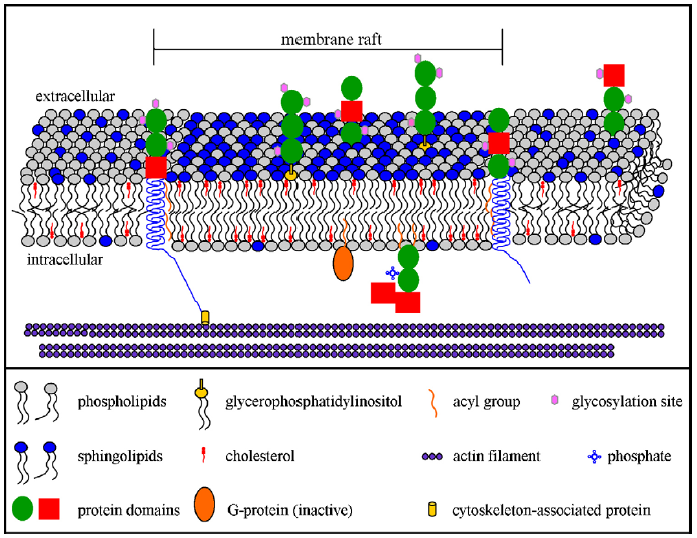 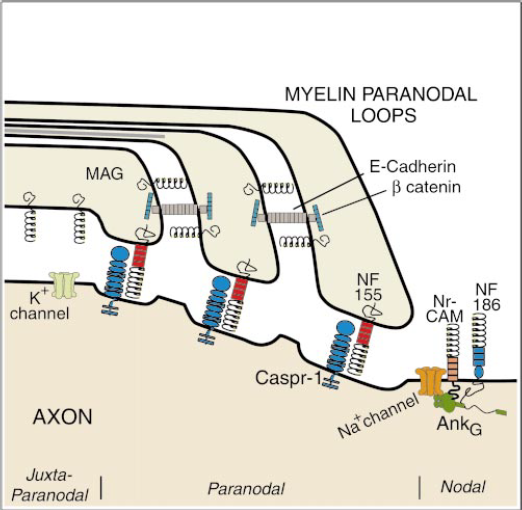 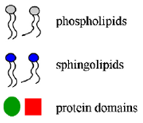 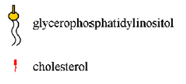 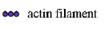 Coogan et al
Adapted from Dupree et al
Background
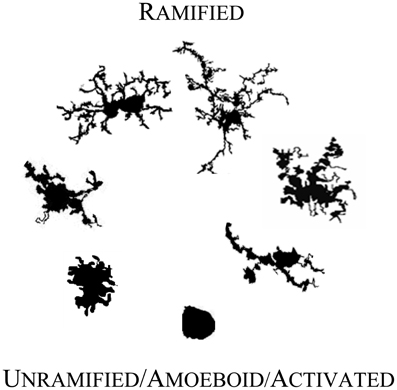 Karperien et al
Prior Research
Maier et al 2007
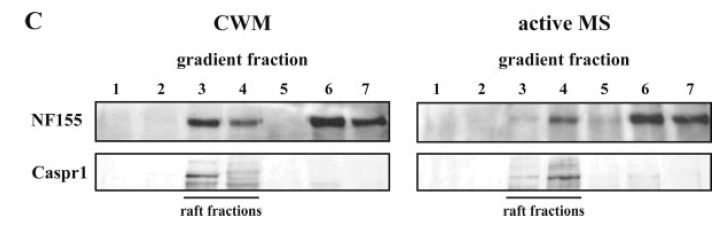 Experiment – Liposomes
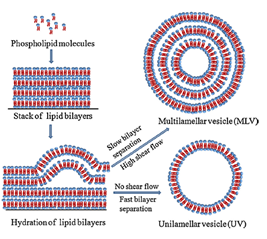 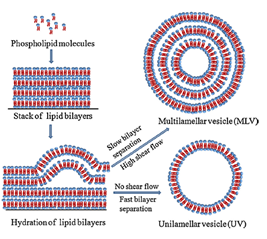 Adapted from Patil & Jadhav
Experiment – Cell Culturing & ELISA
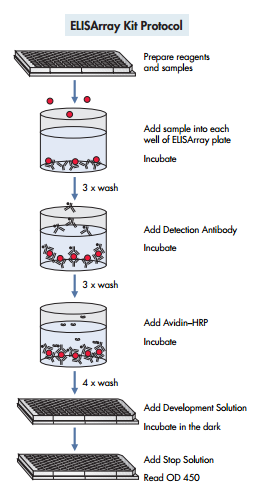 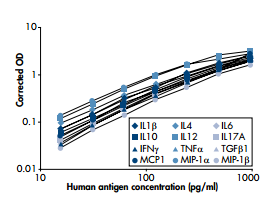 QIAGEN
Experiment – Cell proliferation Assay & Immunocytochemistry
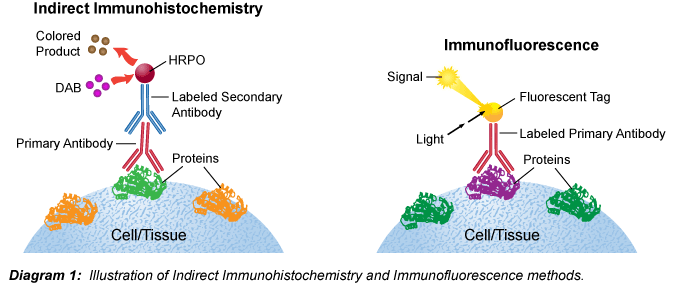 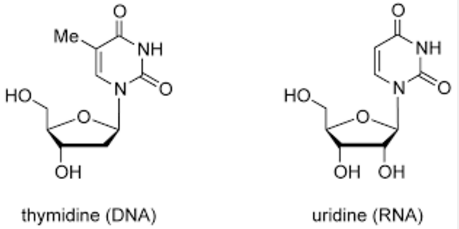 Br
Adapted from Leinco
Adapted from atdbio
Results
EMBL